Astrofisica sperimentale delle alte energie
E. Prandini 09.06.2021
Cosa facciamo?
Astrofisica sperimentale delle alte energie
Qual’e’ l’origine dei raggi cosmici?
Come si propaga nello spazio la radiazione?
Valgono le leggi della fisica in condizioni estreme (gravita’, densita’, campo magnetico)?
Astrofisica multi-messaggera  non solo “fotoni”
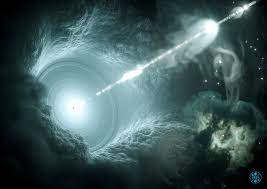 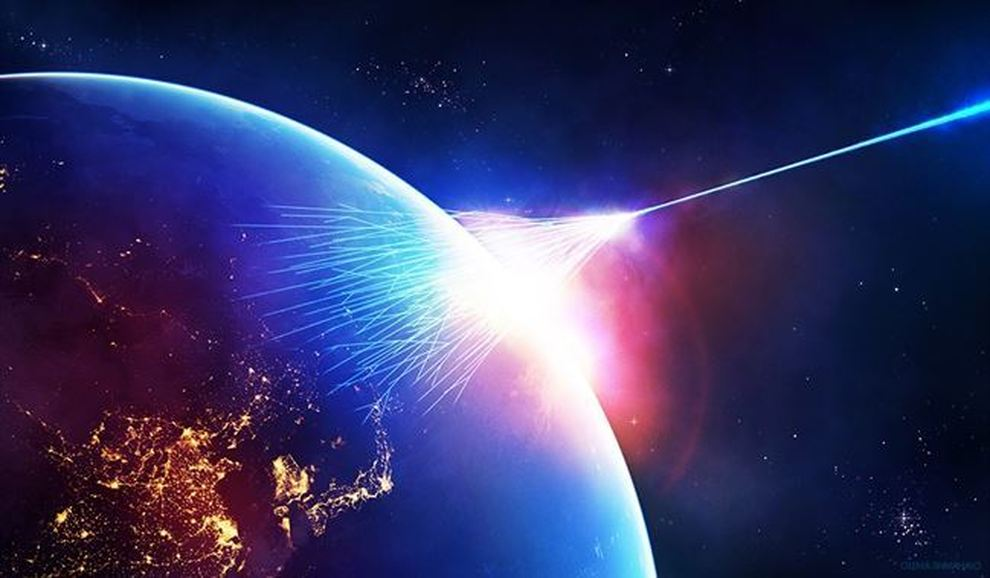 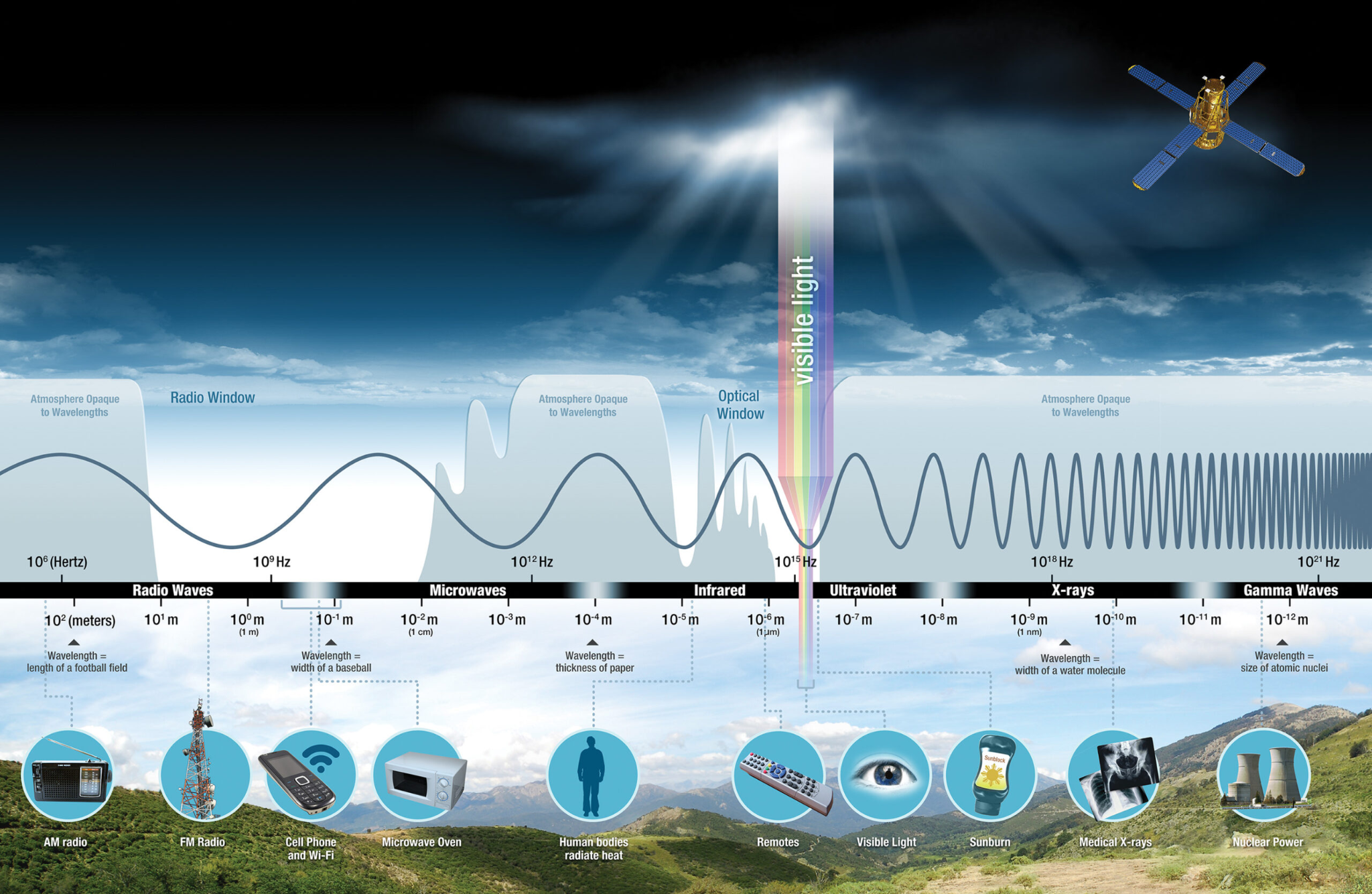 Alcune nostre attività e collaborazioni
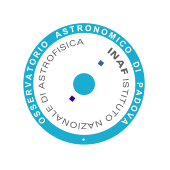 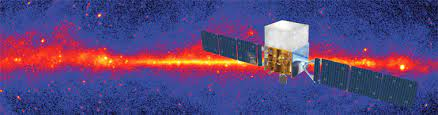 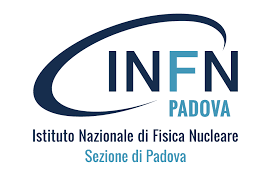 Fermi
Ricerca scientifica
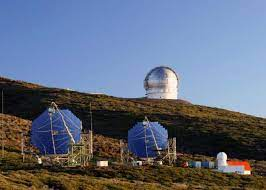 MAGIC
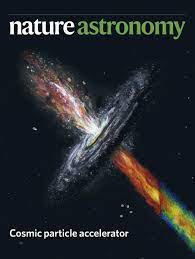 divulgazione
didattica
Alternanza scuola/lavoro
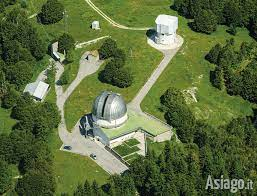 Asiago
Sviluppo tecnologico
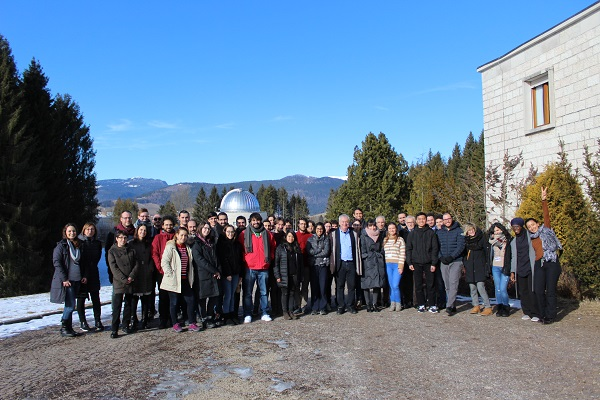 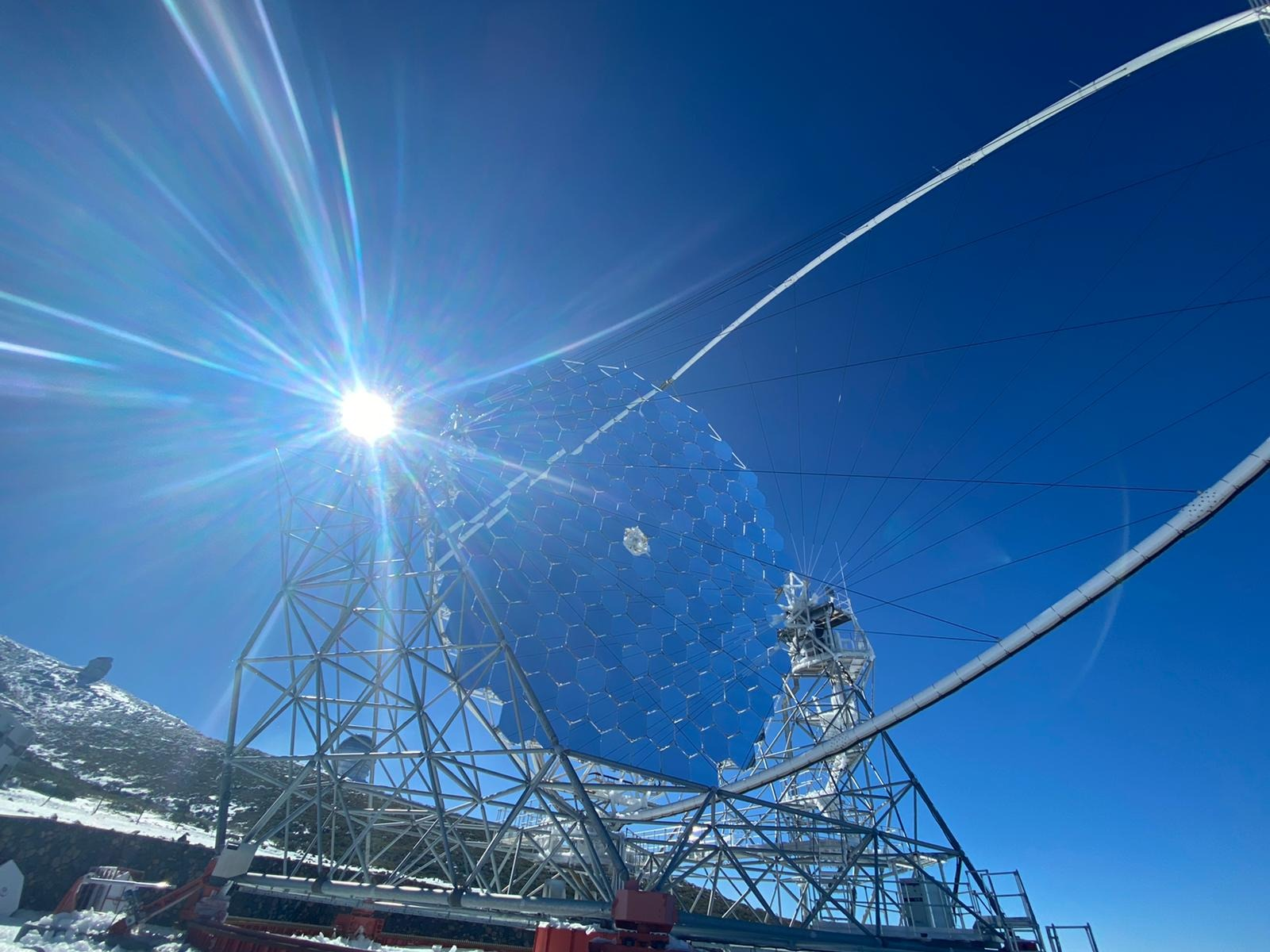 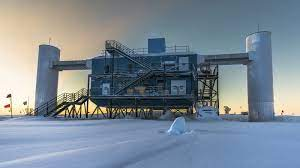 IceCube
Scuola di dottorato
CTA - LST
Dove siamo?
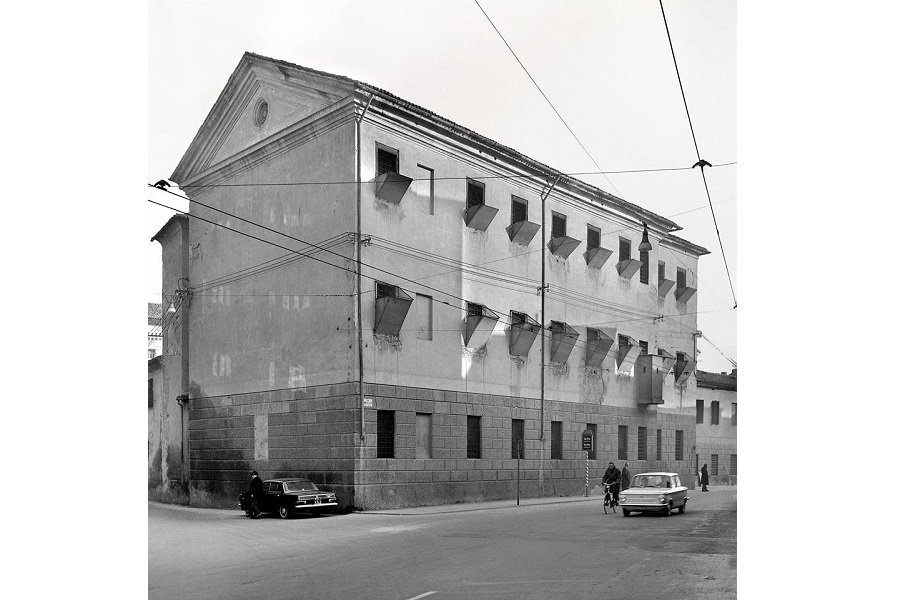 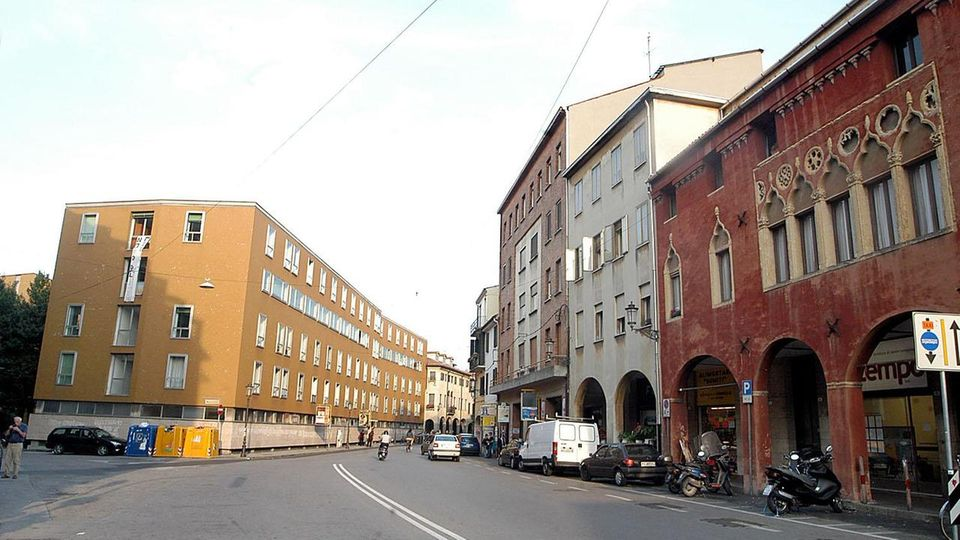 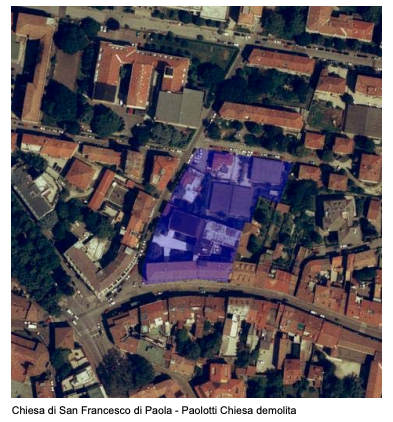 Il nostro gruppo di ricerca
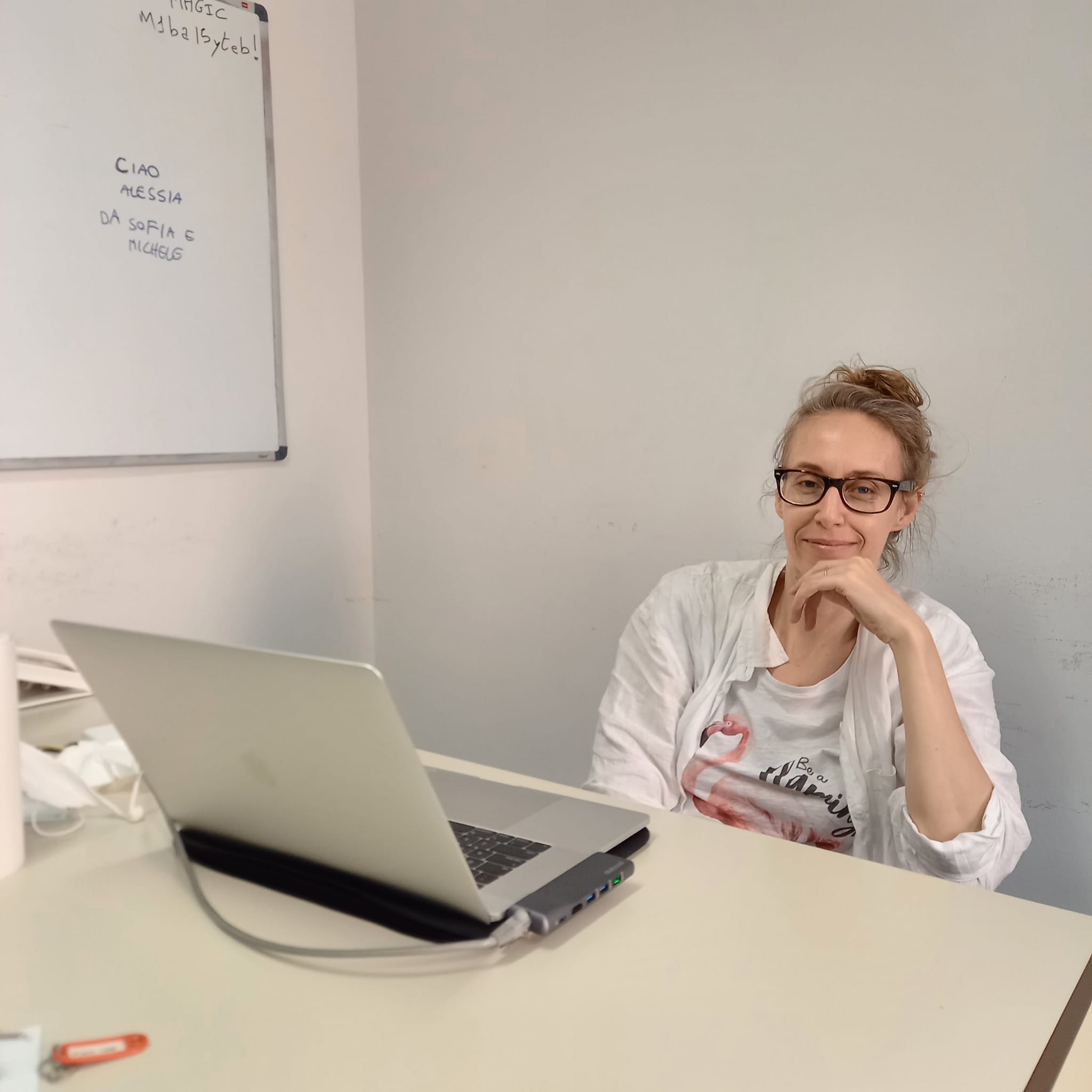 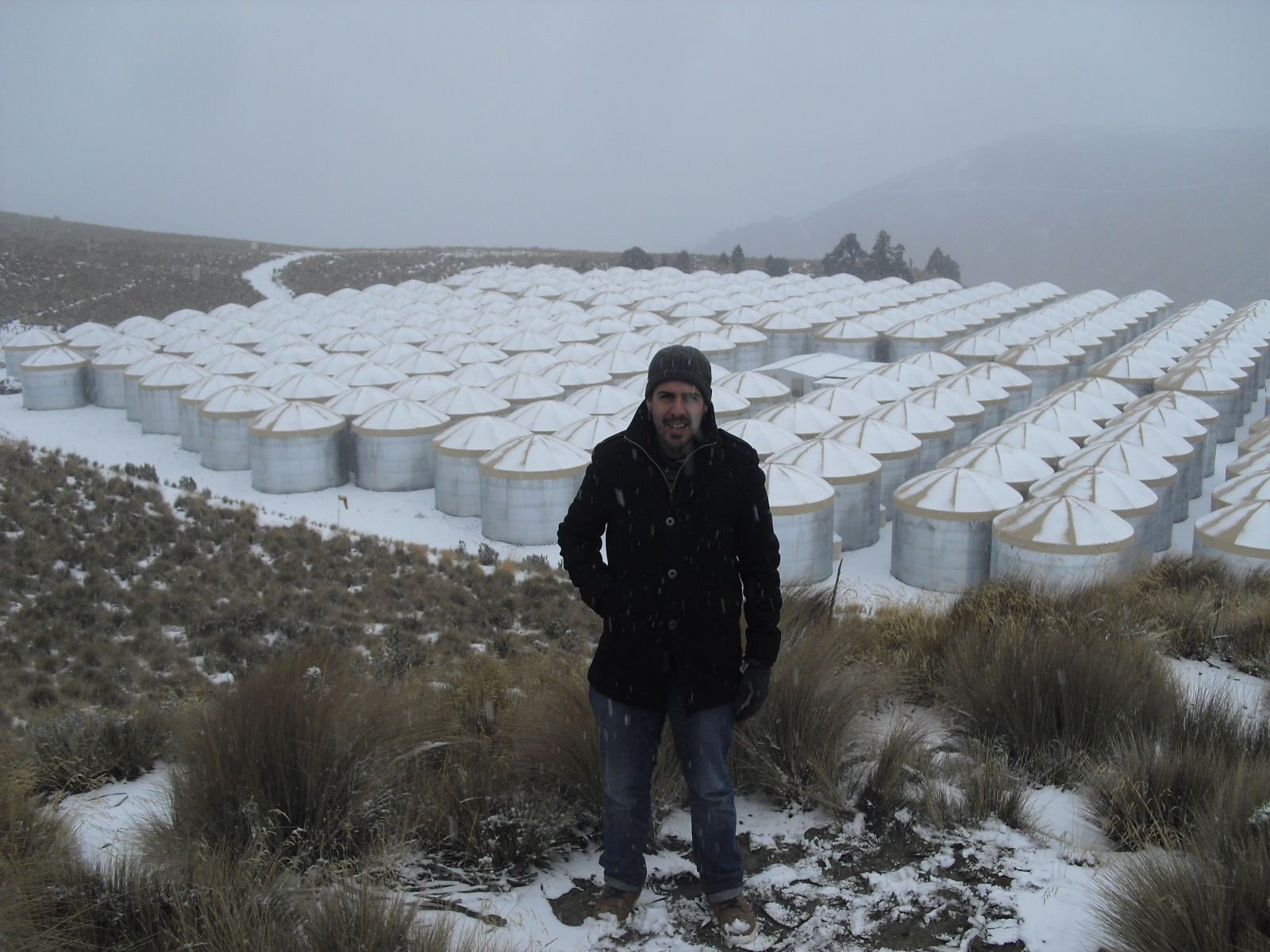 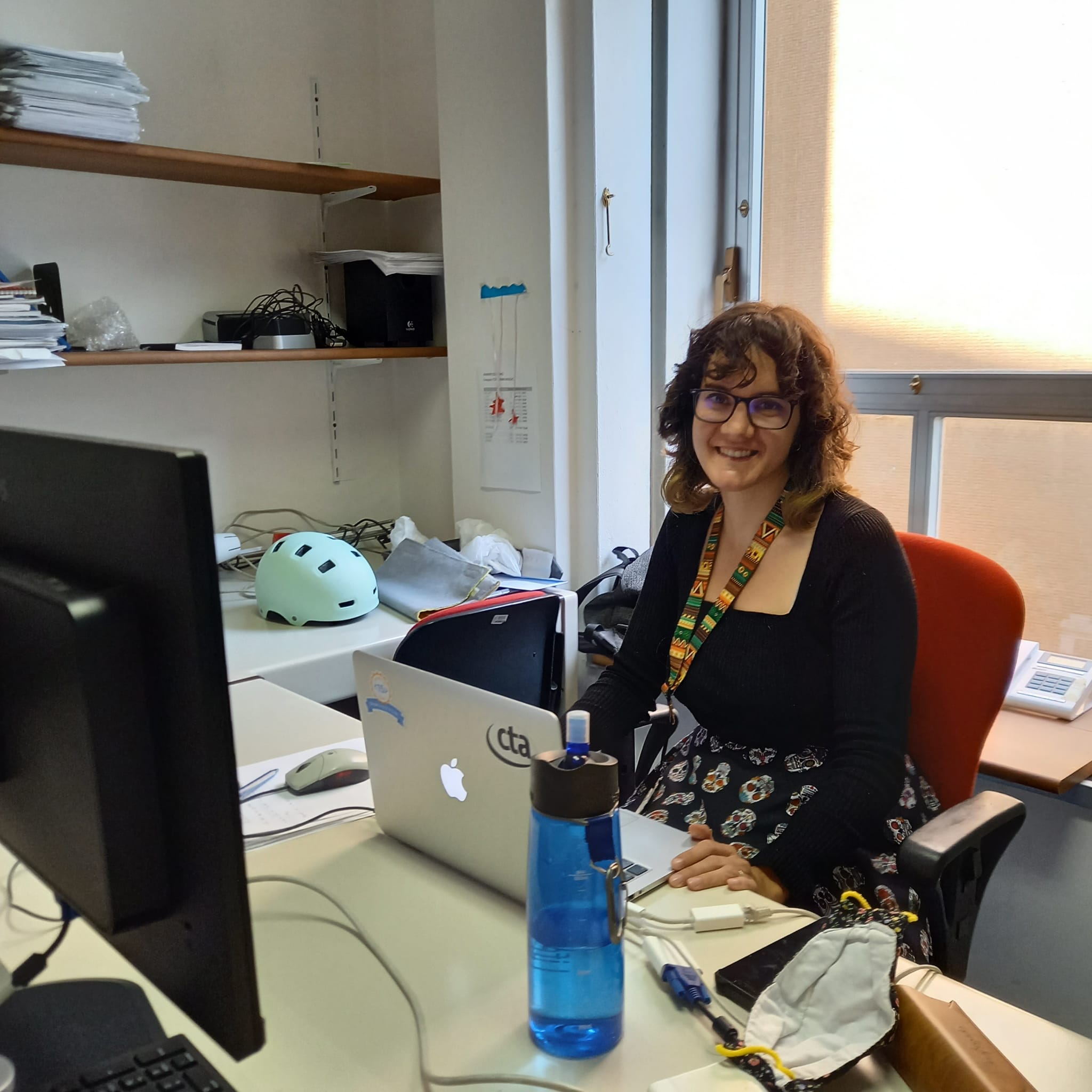 Cornelia
Ruben
Mabel
Ilaria
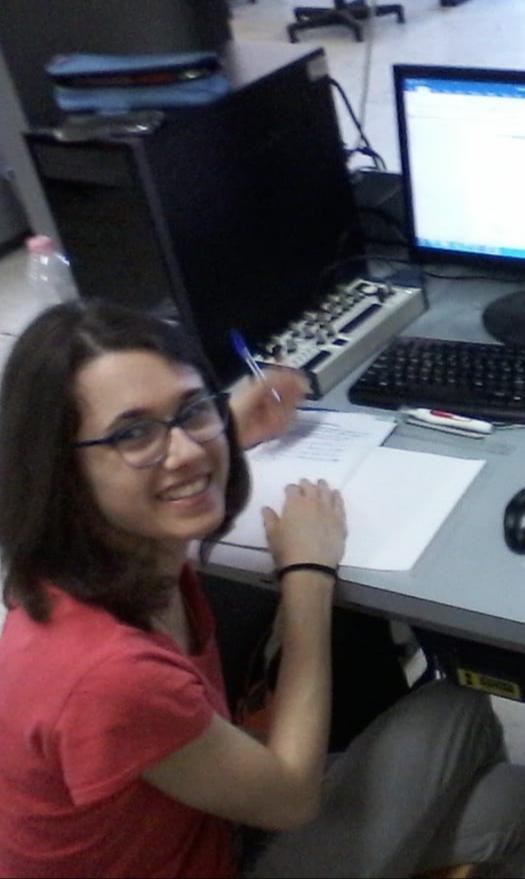 Alessia
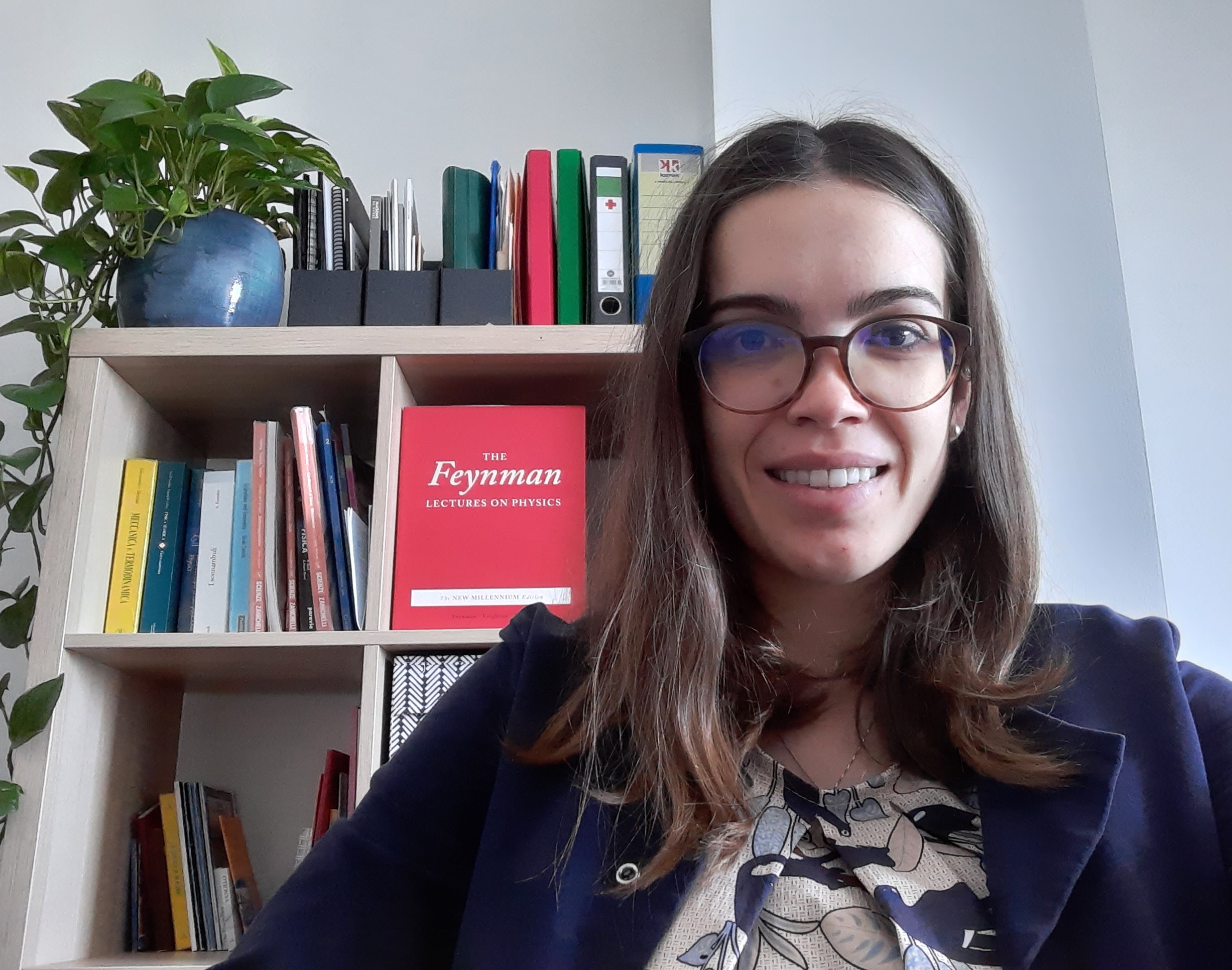 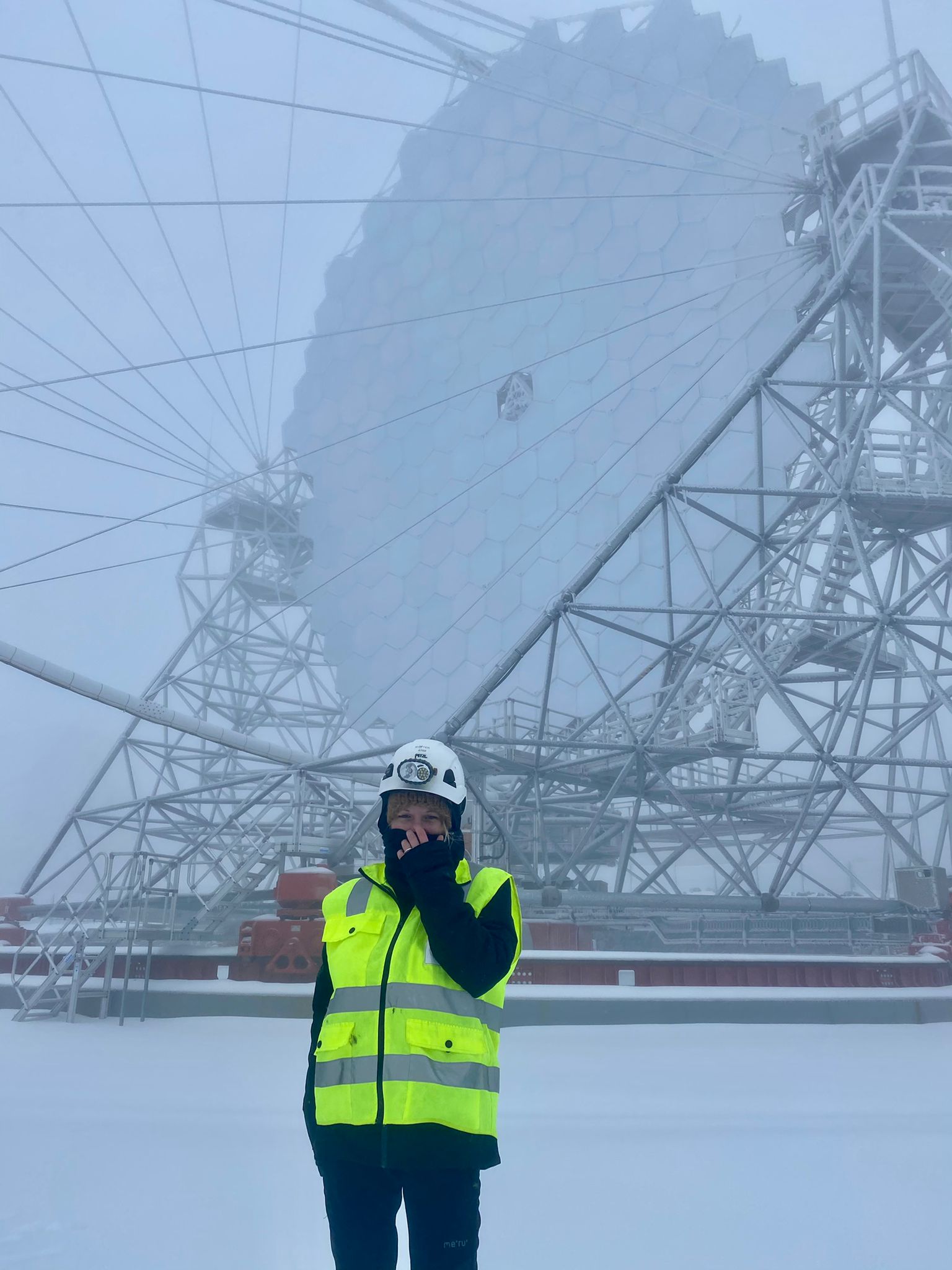 Caterina
Il nostro gruppo di ricerca